Athens vs. Sparta
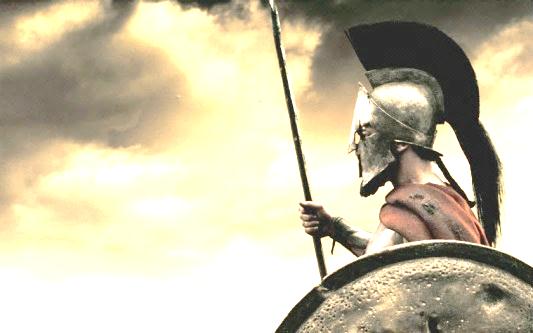 Sparta:
1.  _______ _______ (___ resources go into training ________).
2.  __________ – the _____________ of military _____.
3.  _______________ – government _________ ___ aspects of society: (______ government _______ = 
no personal _______)
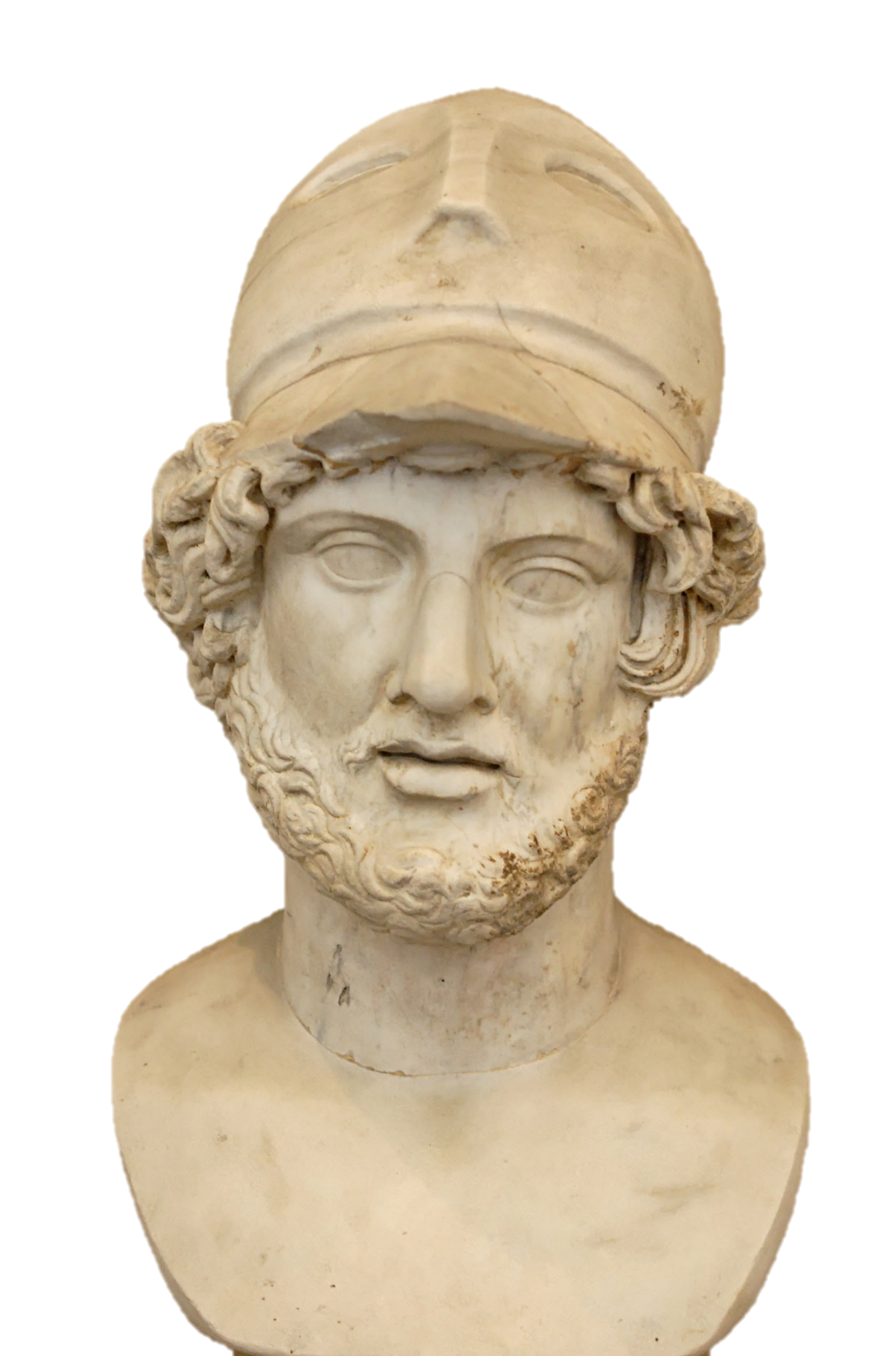 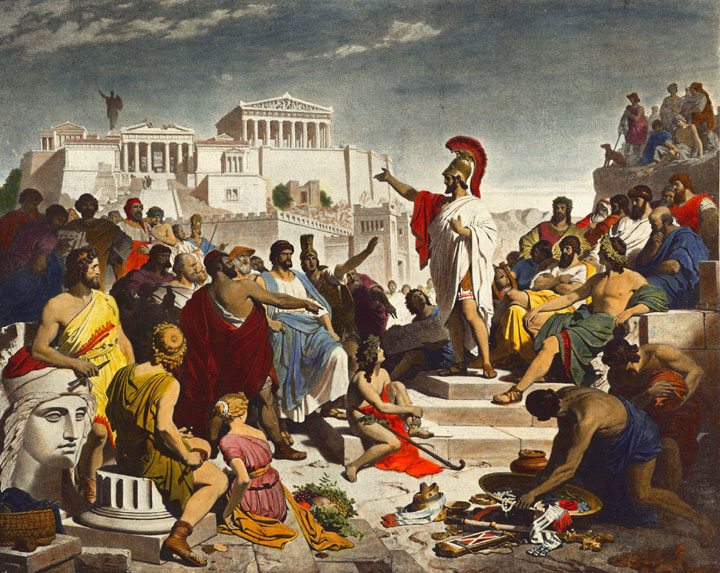 athens:
Idiotes!
1.  Ancient  ______ = 1st _________ in history!
______  Democracy – government in which 
____ citizens participate ________ rather  than 
through _______ _______________.
3.  _______ Democracy: Only ___ could ___________; not women or slaves.
________ – leader during Athens ___________
(civilization’s ____).
Greek “Cultural” unity
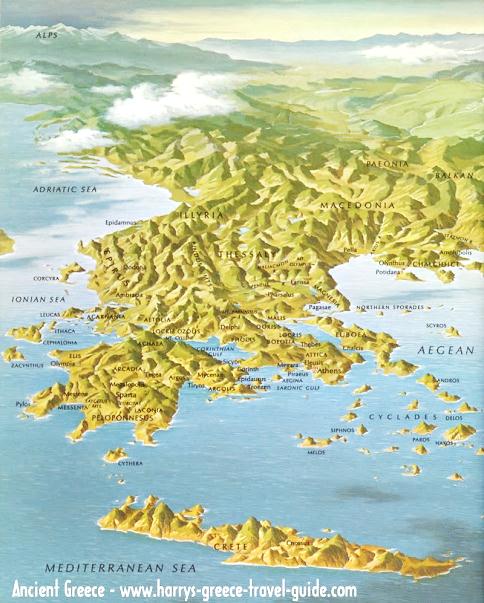 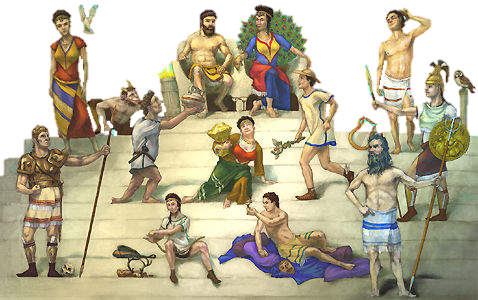 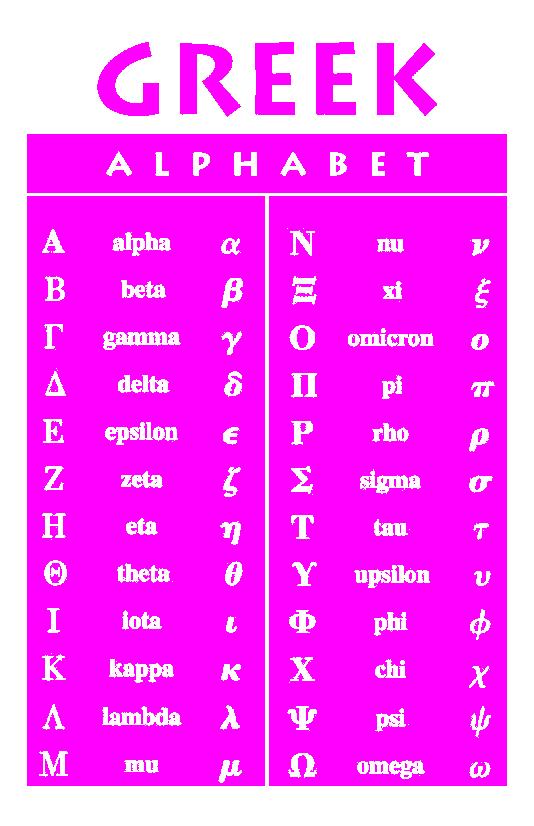 1.
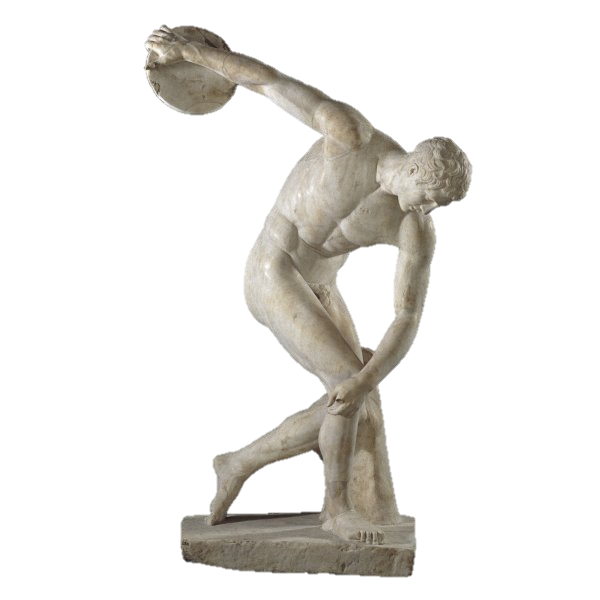 2.
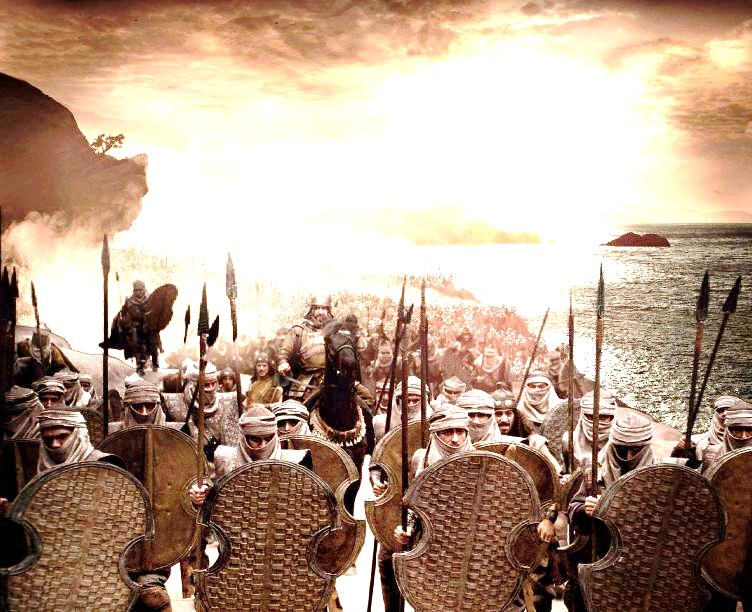 3.
4.
G0lden Age of athens
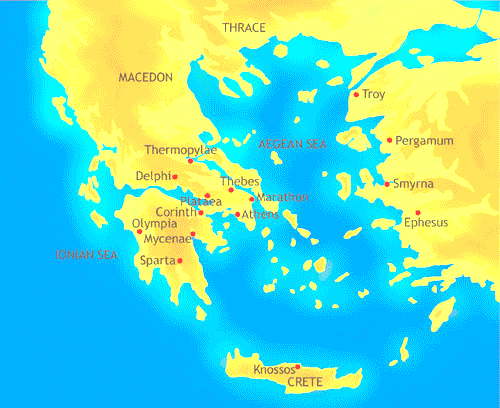 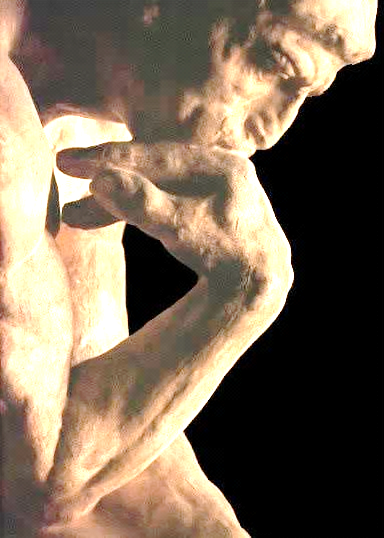 __________  Greek ________ used ___________ & ______ to understand the _____ around them.
________ – focus on _______ rather than _________ subjects and the potential of the _____ ____.
Greek Philosophy:
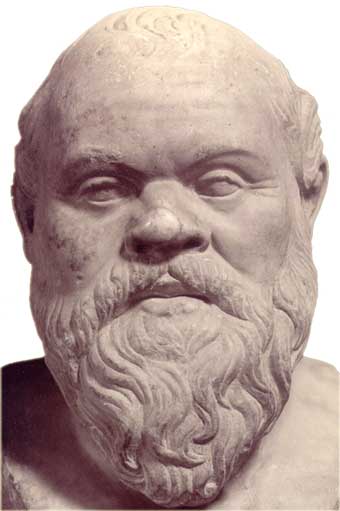 1.  Use _______ ___________ and ______ to seek the _____ (Socratic ______).
2. Tried and sentenced to _____ for promoting _______ _____ and challenging the government of Athens.
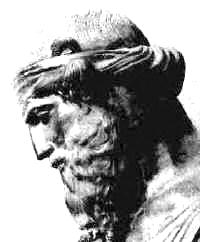 Socrates
The ______ and most ________ individuals should ____ society (anti-democratic).
Plato
Multifaceted ______  (symbolic of the spirit of ________).
Aristotle
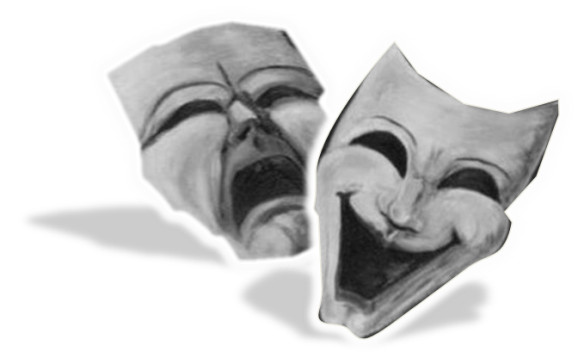 Literature:
1.  Theater, plays and the literary themes of  _______ & ______.
2.  _____ – Wrote the epic poems the _______ & the _____.
G0lden Age of athens
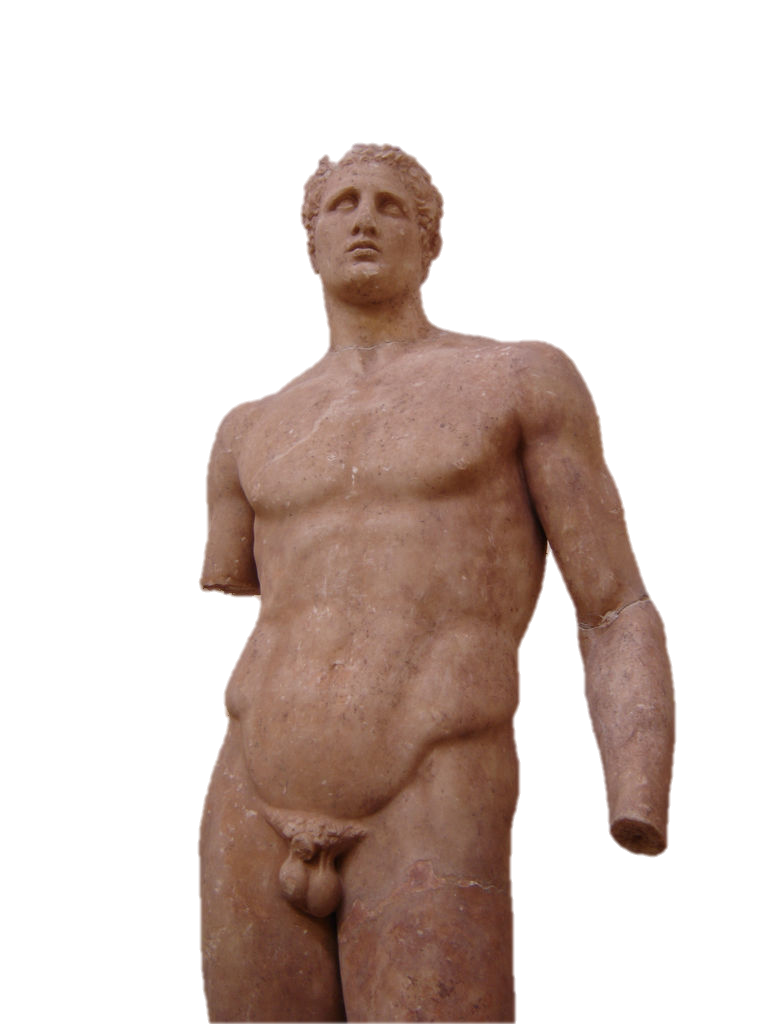 Art & architecture:
1.  Desired ______ & _______ in their artwork.
2.  ________ art – portray the ____ in _______ form.
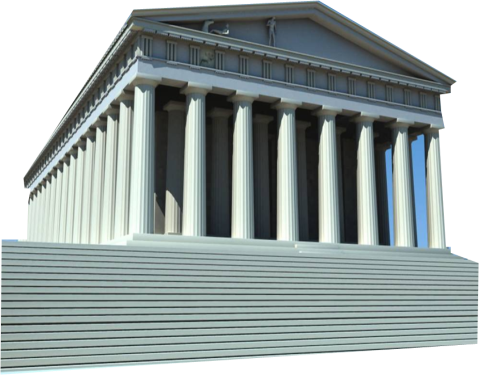 3.  _________ – most  ______ Greek building